CEC – 1434 / CEC – XXXX
Advanced Corridor Modeling Using Trimble Business Center
CEC – 1434 / CEC – XXXX
Advanced Corridor Modeling Using Trimble Business Center
Alan Sharp
Business Area Director – CEC Software
Abstract
This session will take a deep dive into Trimble Business Center road and corridor modeling tools, and demonstrate advanced use cases and concepts. 
Have you ever wondered 
How Conditional Instructions can be used? 
How to start and stop template elements at specific stations
How to measure surface areas as well as material volumes in a Corridor Earthworks Report? 
How to model MSE Walls and structural / non structural excavation quantities? 
All of these questions and more will be addressed with practical use cases. 
There will also be time for advanced question and answers so come prepared with your model building or takeoff questions
Learning Objectives
Use Conditional Template Instructions within a corridor model
Model over-excavation areas for a corridor model
Increase productivity with advanced corridor modeling skills
Quick Question As A Starting Point
Who in the room is new to Business Center – HCE / Trimble Business Center Corridor modeling?
Let’s Get Going
The Use Of ? (Undefined) and Previous and Specific Node in Template Instruction Tables
Reference Node Use Cases
Previous Node
Shape will always be created – connected to the last node that was created
Previous Node may vary along the corridor depending on the template
May not always give you what you wanted!
Specific Node
Shape will only be created where the specified node was created before it
Node may stop and start along the corridor depending on the template
Can be used to define groups of shapes that go together (start and stop together) based on a specific seed node in the template
Using Tables for Offsets, Slopes and Elevations
Start TAPR Here
HAL
12’ @ -2%
12’ @ -2%
EOPR
12’ @ -2%
12’ @ -2%
TAPR
TAPR
End TAPR Here
Restart TAPR Here
Stop TAPR Here
1+30
2+30
0+50
2+80
3+80
0+00
4+60
5+10
Offset and Slope Tables
? Stops the node from here forwards
Tapers TAPR to 0 width
? Stops the TAPR node from here forwards

Note: Cannot Taper and Stop with a ?
Choose your method – I use .01 beyond the defined Station in most cases. You could also do 459.99 and 460.00 so that it is stopped by the defined Station
Let’s Take a Look At An Example Road Model With This Setup
Conditional Instructions
How and When To Use Them
Conditional Instructions
Scenario 1 – One or Two outcomes
If
True Condition Instructions
Else
False Condition Instructions
End

Note: 
You can do only the True condition and then End. If the test condition fails then nothing happens
Scenario 2 – Multiple Outcomes
If
True Condition Instructions
Else If
Another set of True Condition Instructions
Else If
Another set of True Condition Instructions
….
Else
Final Fail Condition Instructions (catch all)
End
Note: 
Else If statements keep executing until one passes – when one passes, it’s instructions are executed and all other Else Ifs and Else statements are skipped and the If set terminates
If Statements Can Be Nested For Complex Scenarios
Conditional Tests Supported
Node is above surface
Conditional Fill side slope
Node is below surface 
Conditional Cut side slope
Node’s vertical offset from surface 
Conditional side slope based on depth of cut or fill or a strata check e.g. for Rock
Node’s distance from node
Haven’t found a use for this one yet ….
Node’s horizontal distance from node
Test to see if the Test Node is inside or outside the ROW line
Node’s vertical distance from node
Could be used to decide “side slope” or “retaining wall” for example
Conditional Instructions
The key to conditional statements is the creation of the Condition – how do you establish a suitable condition?
You will often need to create a “Test Shot” that is not assigned to a Material Layer that you can then use to do the test.
Condition Example
Is the Test Shot inside the ROW line?
If Yes then do a 3’ Ditch and a 4:1 slope
If No then do a 3’ Ditch and a 3:1 slope
ROW
4:1
HAL
3:1
EOP
Test Shot
FSR
How To Set Up The Test
Change the elevation of the ROW line to that of the Existing Ground Surface
Add the ROW line to the Corridor as a Reference Line
From Point FSR create a Cut Side Slope with the 3’ Ditch width and the 4:1 Cut Slope to Existing Ground. Leave all Material Layers unchecked. Call the Tie Point “Test ROW Point Right”.
This will be your test point
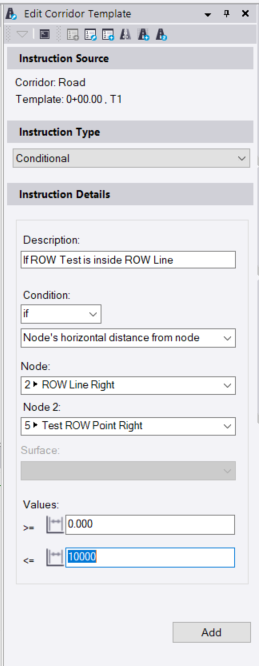 Setting up the Condition
The order you pick the Test Node and the Node 2 dictates the “sign” of the values being tested
I stated if ROW Test Point is Inside the ROW line
ROW Node – Test Node = +ve value = Pass condition (>=0 <10000) range
Tip - When you create an If also create an End and then insert the Else / Else If and other template instructions in between
OK – So We Setup for a 4:1 or 3:1 Slope
What happens when that fails …. 
We do more tests to see what passes
If 3’ Ditch and 4:1 Slope
Else If 3’ Ditch and 3:1 Slope
Else If 3’ Ditch and 2:1 Slope
Else 3’ Ditch and 1:1 Slope  (Catch All Condition – will show where the slopes cannot work)

In some examples the side slope varies and then the ditch width varies to zero before the Catch All.
Ideally the design has the Tie Slope from the Engineer and you can create a simple instruction that connects the Ditch and Tie Point and you don’t have to do the “Engineering” yourself (but this is common).
Other Times When Conditions Will Help
If In Rock then …..
If Inside / Outside ROW then ….
If in Cut then …. / If in Fill then ….
Varied Tie Slope Conditions based on different situation conditions
Modeling Over Excavation Conditions
Over Excavation Conditions
Finished Grade
Non Structural Fill
Non Structural Fill
Subgrade
Structural FIll
Existing Ground
Non Structural 
Fill
Non Structural
Fill
OverEx
OverEx
In Trimble Business Center – Existing Grade, Finished Grade and Subgrade is Pretty Clear and Obvious – but how do you tackle Overexcavation Surfaces. The trick here is to ensure that your Overexcavation Surface has to be 100% below Finished Grade model – so how do we model Finished Grade to achieve this?
Building out the Finished Grade Surface
Offset / Slope
Offset / Slope
Surface Tie to EG
Surface Tie to EG
Surface Tie to EG
Surface Instruction use EG
Surface Instruction use EG
Building out the Over – Excavation Surface(s)
Side Slope
Offset / Elevation
Offset / Elevation
Side Slope
Slope / Slope
Slope / Slope
Material Above
SF
Material Above
NSF
Material Above
NSF
Offset / Elevation
Offset / Elevation
Let’s Take A Look At This Example Road Template
Other Neat Tips in This Example
Coordinate Scroll
End Section Areas and Materials Applied
Material Above Trick
Default Subgrade Issue at Station ~1146.70
Change Material Above 2 center Overex sections to Undefined to correct problem
Define Surface Areas in the Template
MSE Wall Surface Areas
Overex Surface Areas
Corridor Surface Model – To Show MSE Wall Areas
Surface Instruction – From and To Node – Explain how that works for the two EG Surface Instructions
0.8 x MSE Wall Height defines the Width of the excavation – How to solve for that
Summary
Hopefully in this session you will have learned a number of “new methods” to model some of the more complex scenarios in road construction
The TBC Road Calculation engine is tremendously powerful, and can help you to compute many complex scenarios
Use the TBC engine to compute volumes and surface areas for estimating purposes and to build models for machine control / site positioning purposes
How To Learn More In Future
Trimble Community Forum & Trimble Library
Helping Yourself
Join the Trimble Library
Free and Low Cost Video Library of Training Materials
From a few $$$ to $50 for an entire training course

Join the Trimble Business Center Community Forum
Free downloads of Project templates, Drafting Templates
Free Support and Advice
Give us your product improvement ideas
www.Community.Trimble.com
Questions?
Thank You
alan_sharp@trimble.com